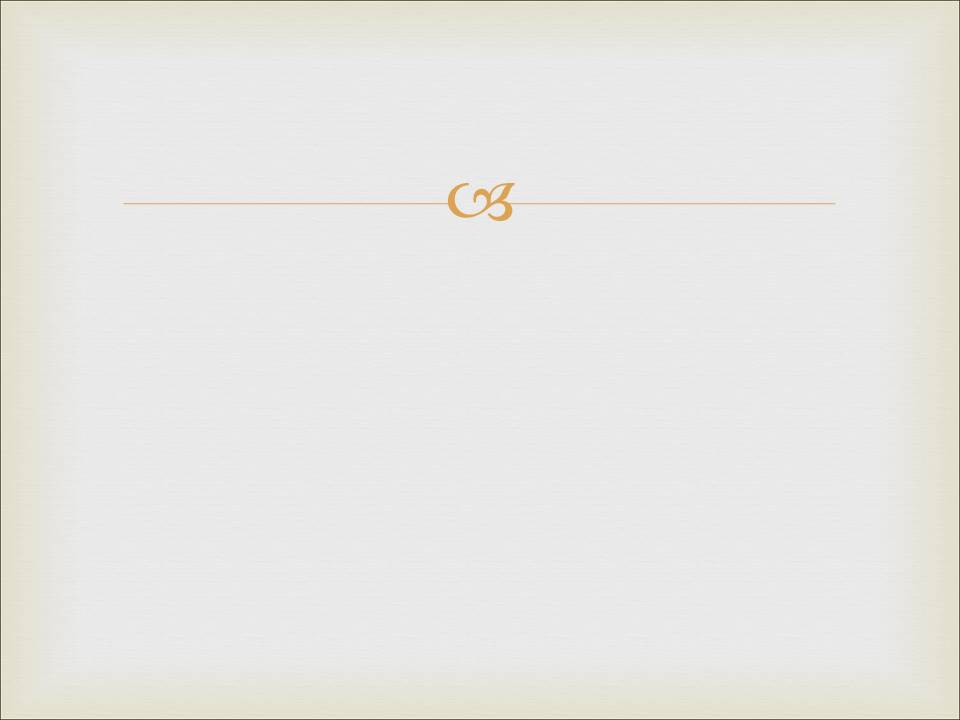 ХРИСТОС - ЕДИНСТВЕННЫЙ ПУТЬ К БОГУ
Он сделал такое заявление
Он не сделал 
такого заявления
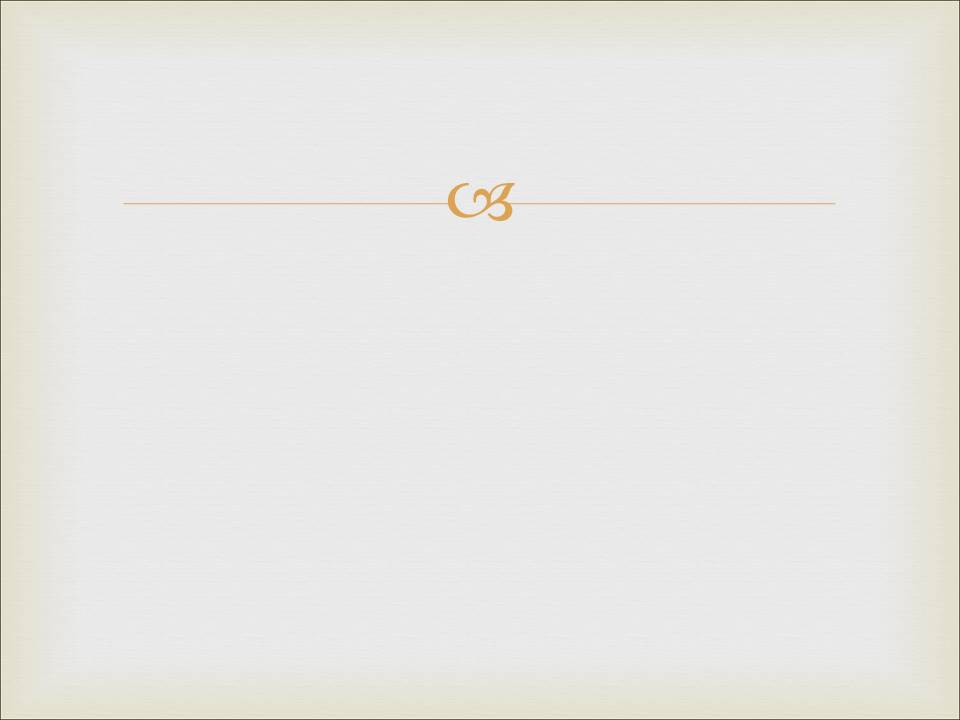 Он сделал такое заявление
Он не сделал 
такого заявления
Это истина
Это ложь
ЛЕГЕНДА
ХРИСТОС ЕДИНСТВЕННЫЙ ПУТЬ К БОГУ
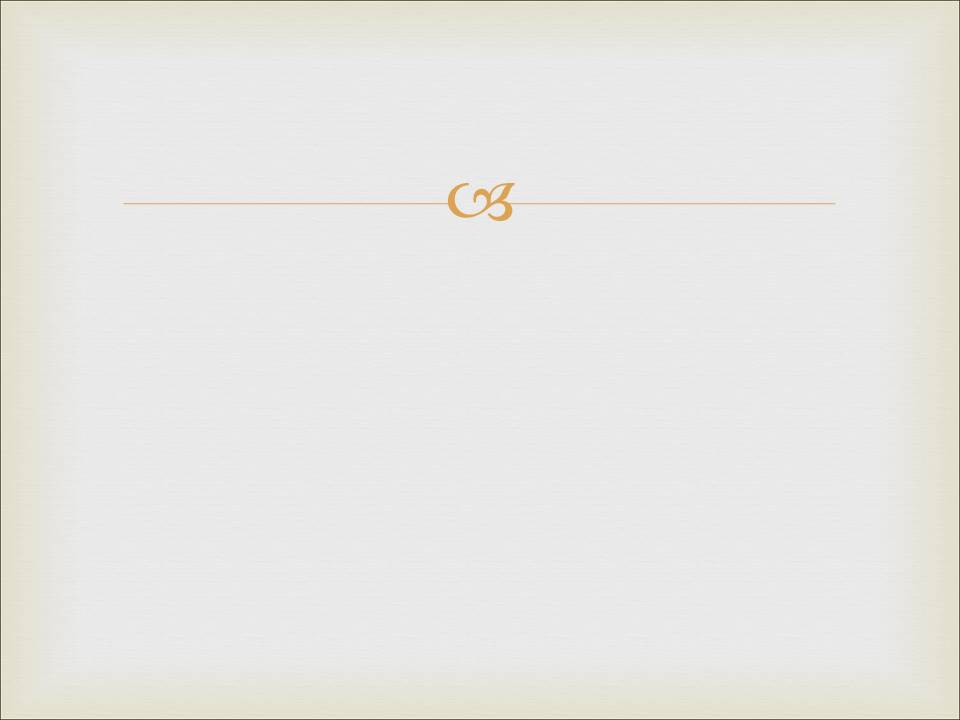 Он сделал такое заявление
Он не сделал 
такого заявления
Это истина
Это ложь
Он знал что 
обманывает
Он не знал что 
обманывает
ЛЕГЕНДА
ХРИСТОС ЕДИНСТВЕННЫЙ ПУТЬ К БОГУ
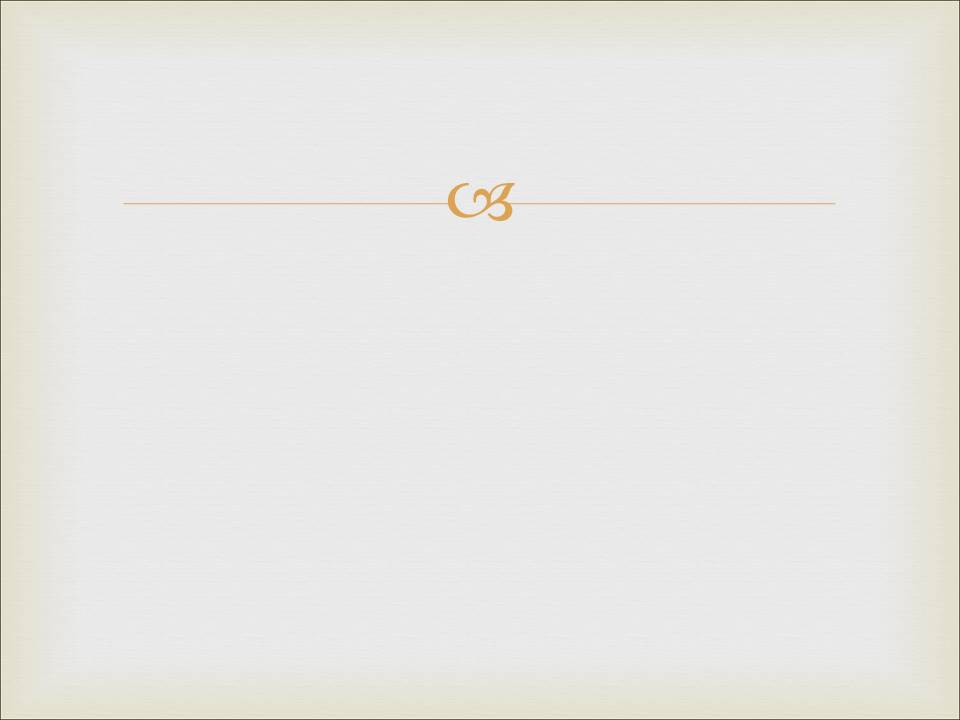 Он сделал такое заявление
Он не сделал 
такого заявления
Это истина
Это ложь
Он знал что 
обманывает
Он не знал что 
обманывает
ОБМАНШИК
ЛЕГЕНДА
ХРИСТОС ЕДИНСТВЕННЫЙ ПУТЬ К БОГУ
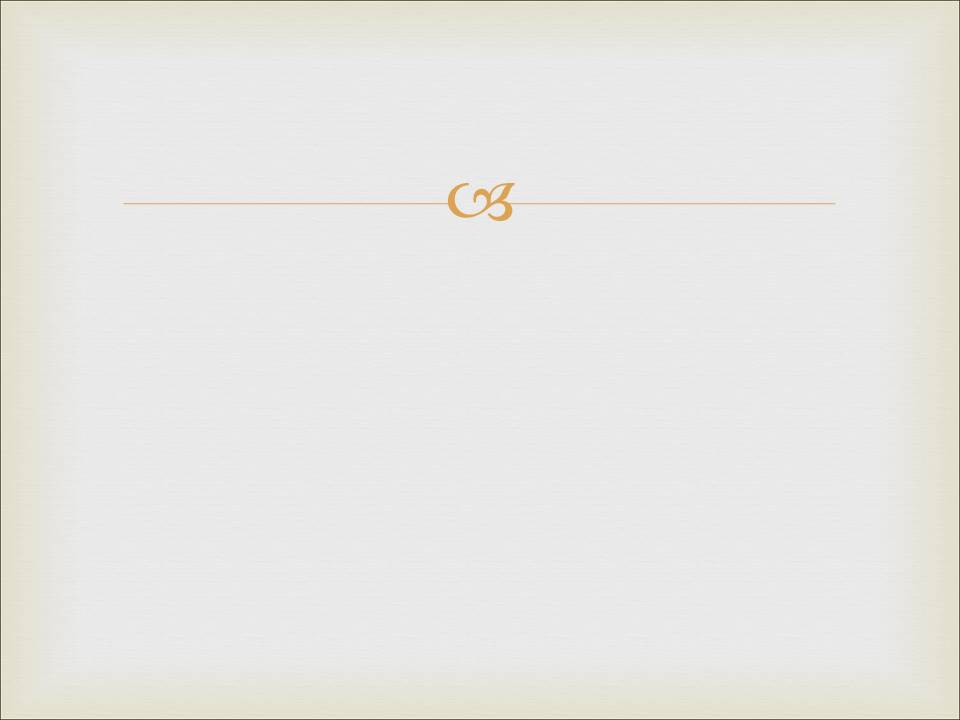 Он сделал такое заявление
Он не сделал 
такого заявления
Это истина
Это ложь
Он знал что 
обманывает
Он не знал что 
обманывает
ОБМАНШИК
СУМАСШЕДШИЙ
ЛЕГЕНДА
ХРИСТОС ЕДИНСТВЕННЫЙ ПУТЬ К БОГУ
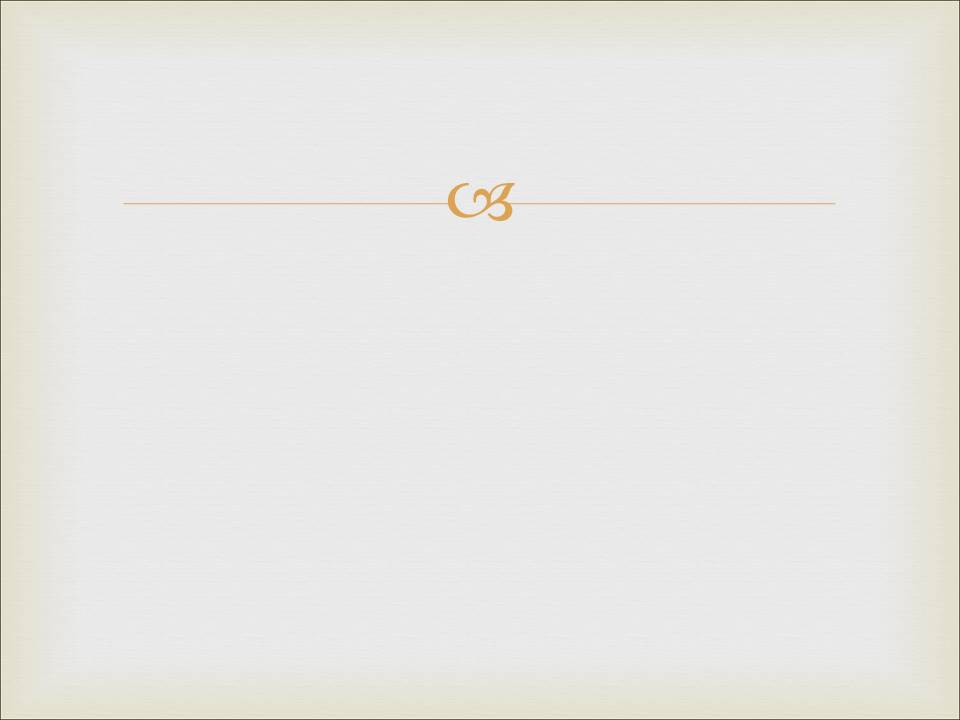 Он сделал такое заявление
Он не сделал 
такого заявления
Это истина
Это ложь
Он знал что 
обманывает
Он не знал что 
обманывает
ОБМАНШИК
ГОСПОДЬ
СУМАСШЕДШИЙ
ЛЕГЕНДА
ХРИСТОС ЕДИНСТВЕННЫЙ ПУТЬ К БОГУ